Уџбеник 
страна 103.
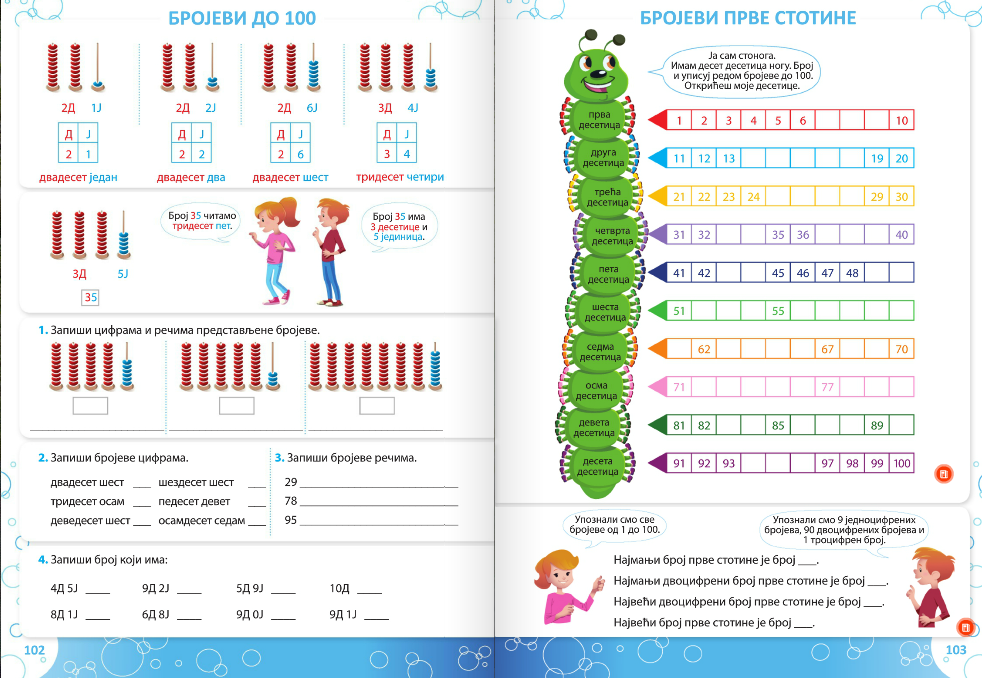 14. 4. 2020.
Провери, ако је потребно исправи грешке.
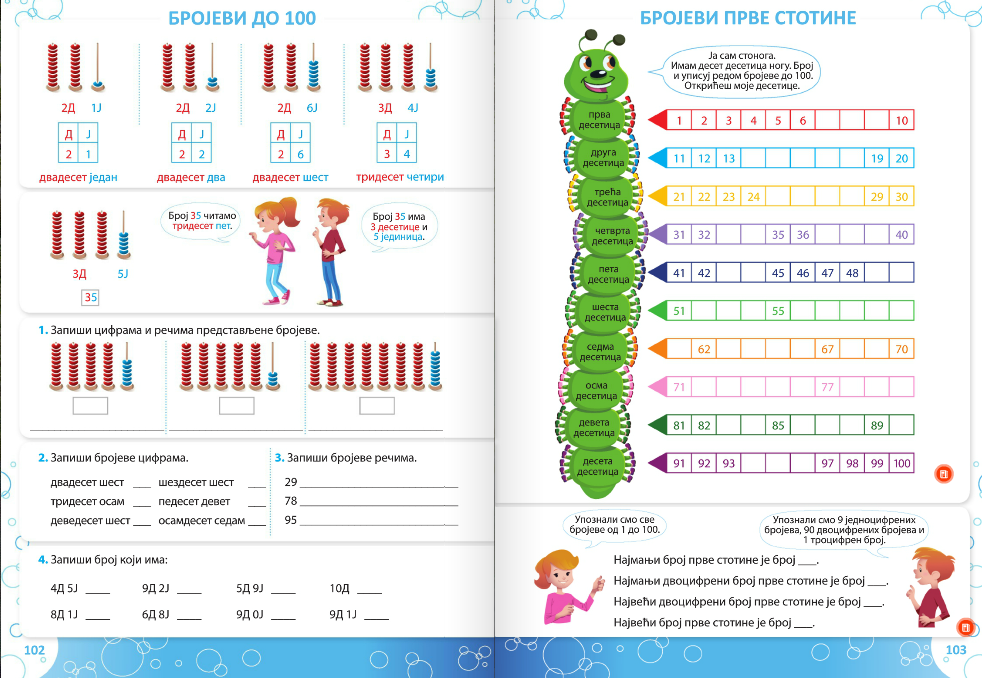 7       8      9
14    15    16   17   18
25   26   27   28
33   34                  37   38    39
43   44                                 49   50
52   53   54           56   57   58    59   60
61            63   64   65    66          68    69
72   73   74   75    76           78   79   80
83   84           86   87    88          90
94   95    96
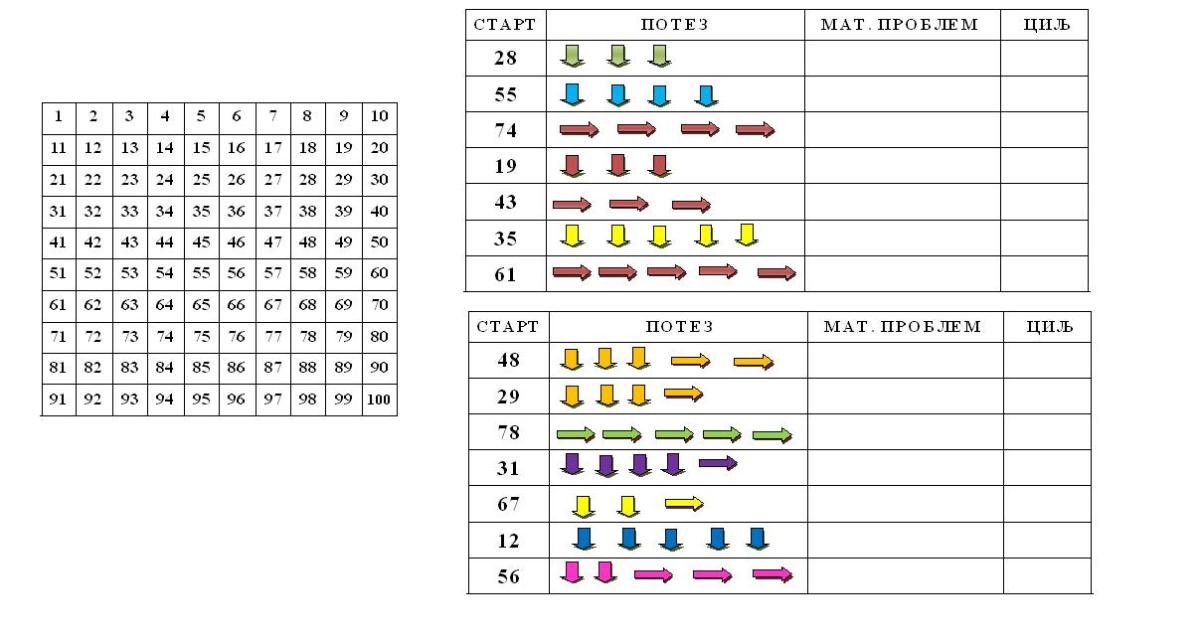 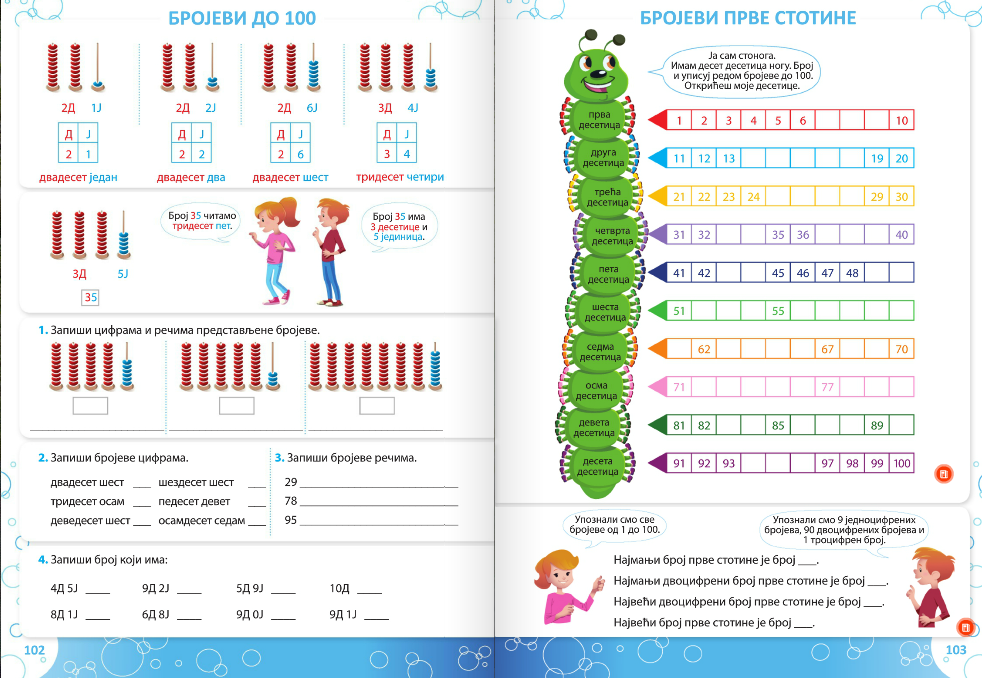 1
10
99
100
Радна свеска страна 38.
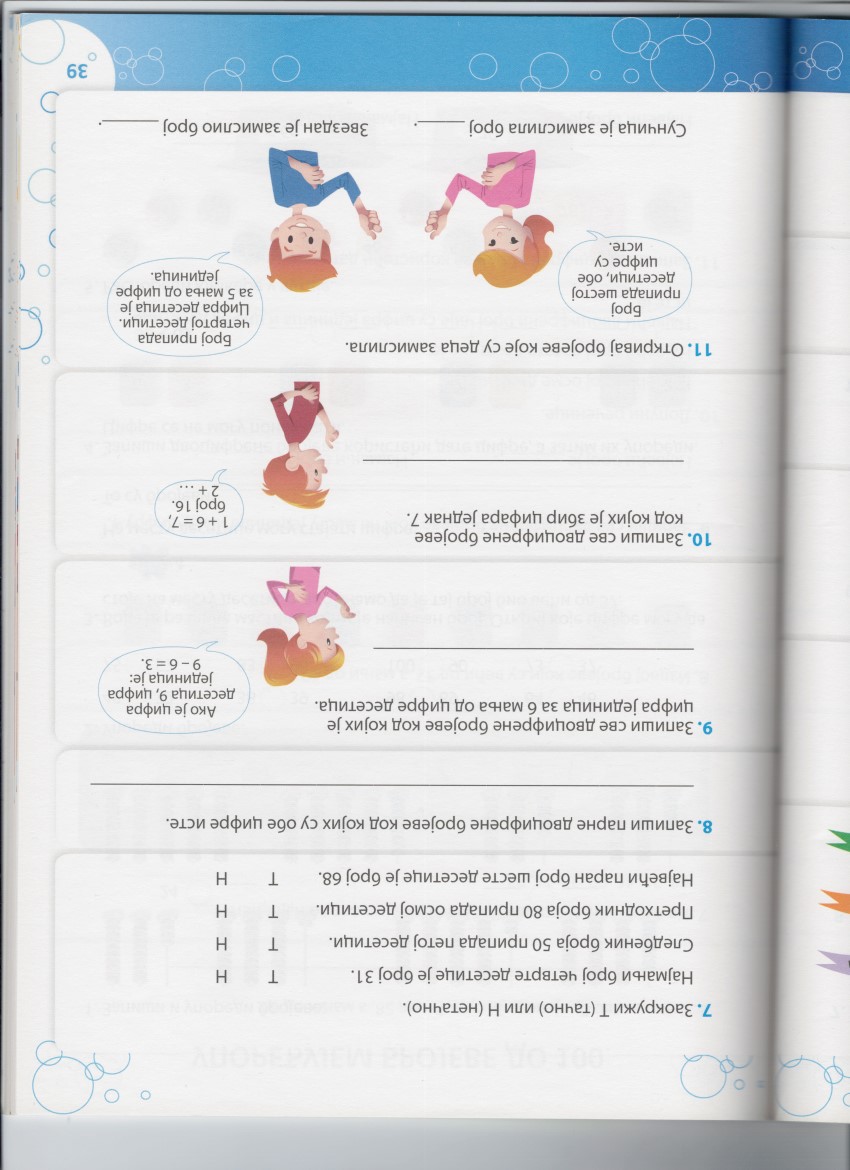 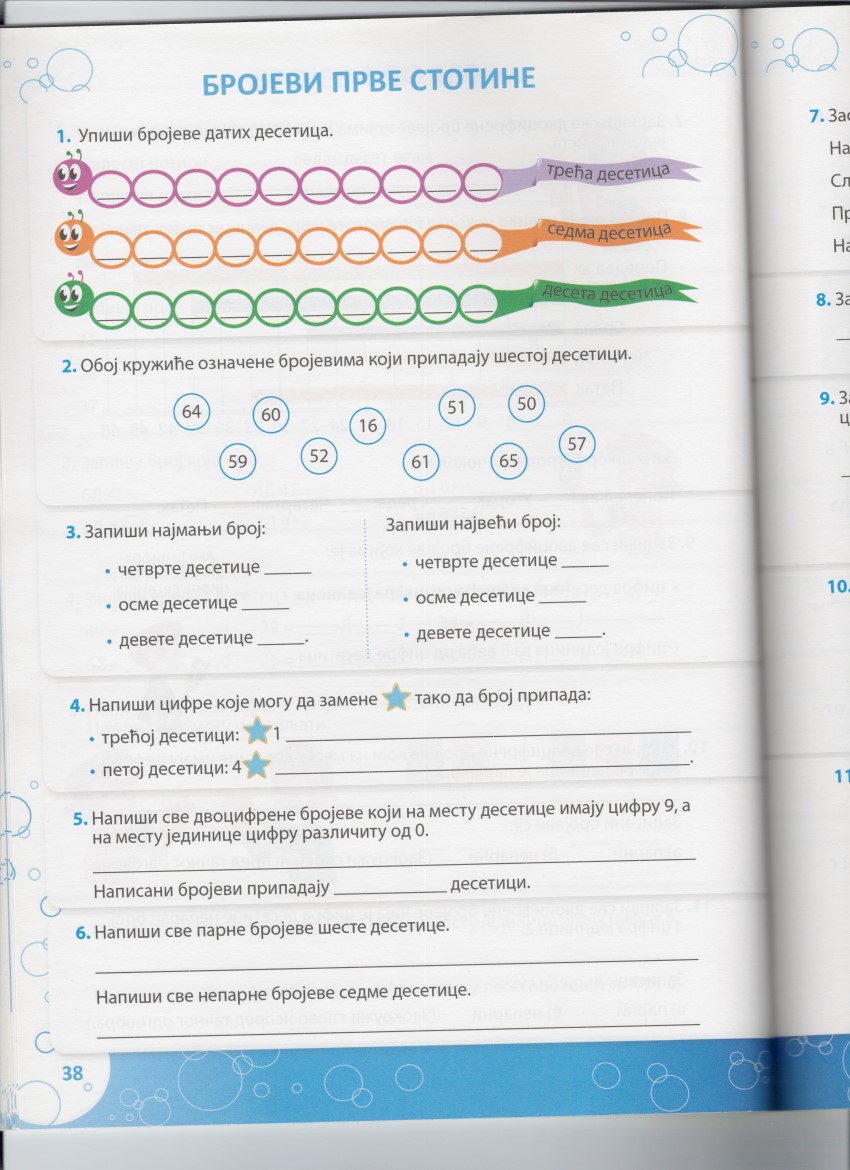 Провери, ако је потребно исправи грешке.
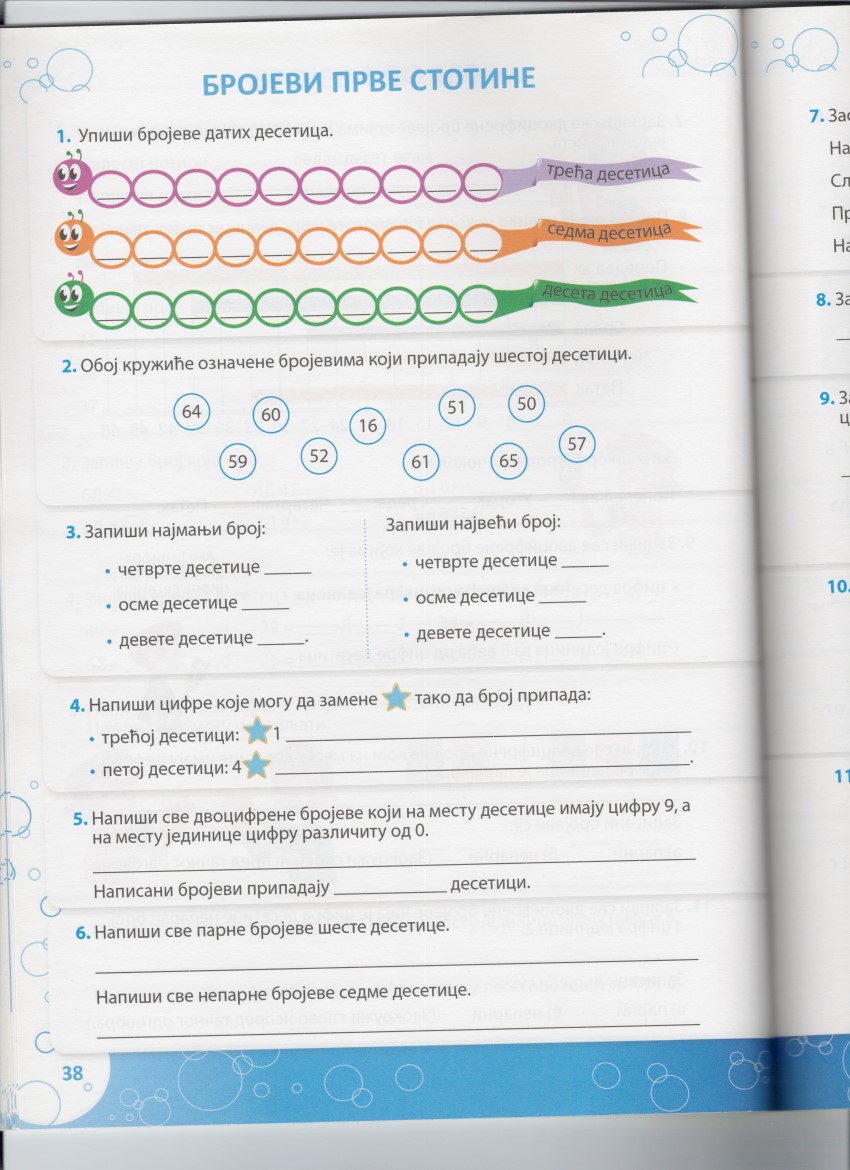 21   22   23  24   25   26   27  28   29  30
61   62   63  64   65   66   67  68   69  70
91   92  93  94   95   96   97  98   99  100
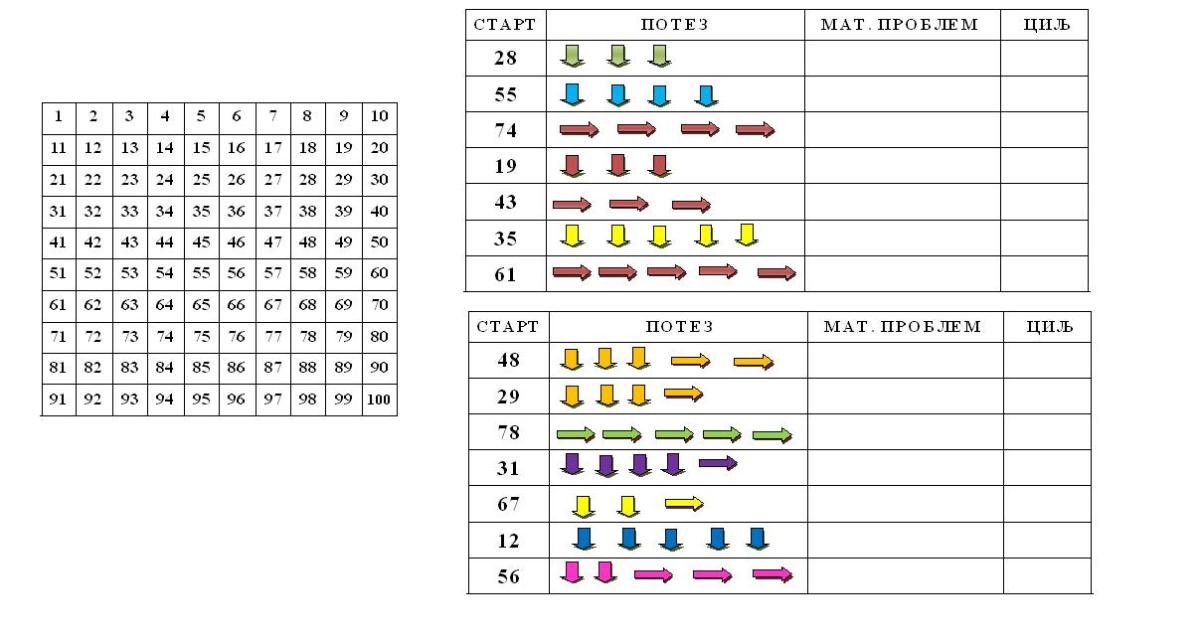 40
80
  90
31
71
  81
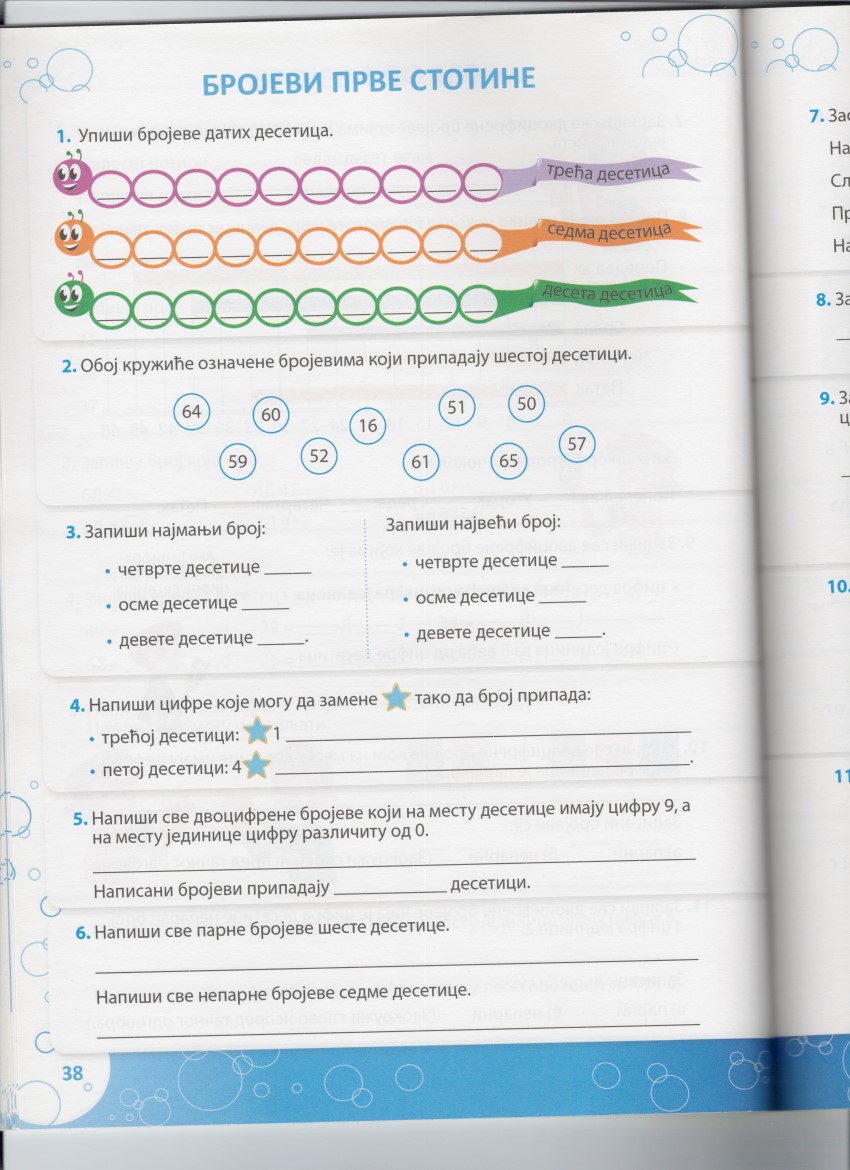 2
2
1, 2, 3, 4, 5, 6, 7, 8, 9
91, 92, 93, 94, 95, 96, 97, 98, 99
десетој
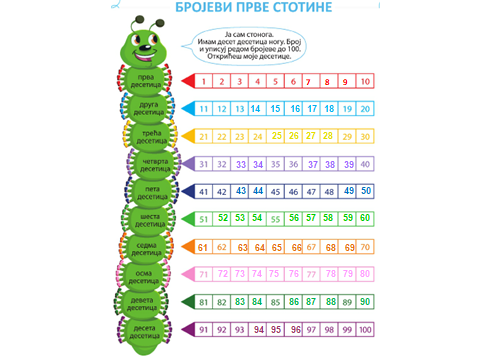 52, 54, 56, 58
61, 63, 65, 67, 69
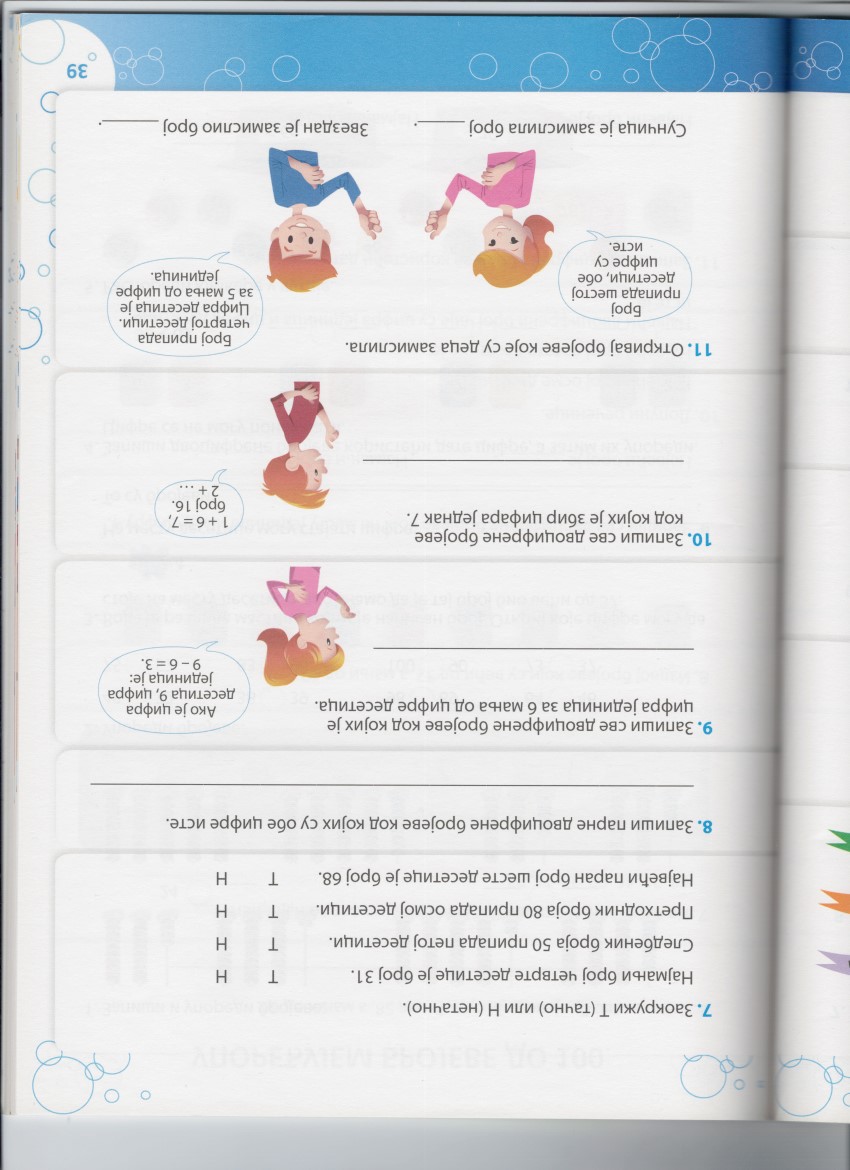 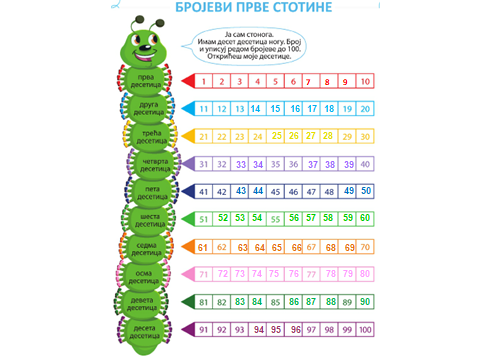 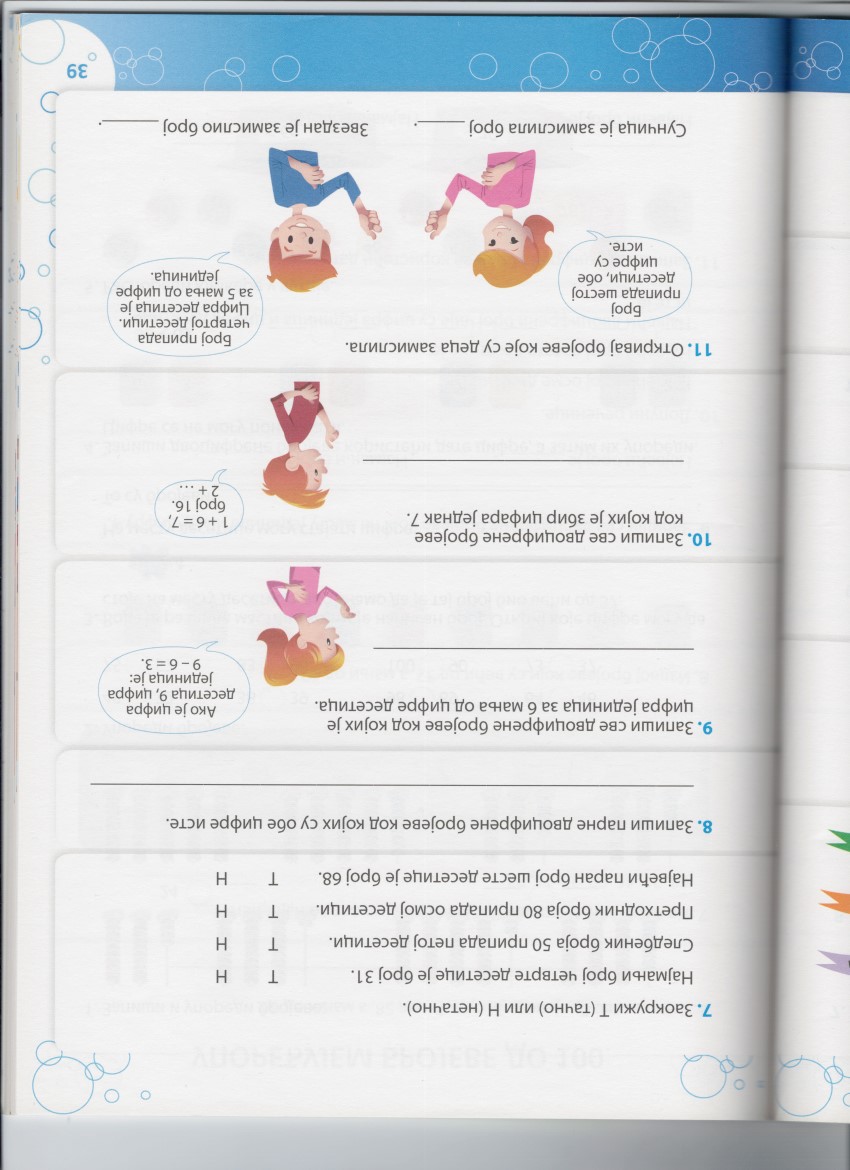 22,  44,  66,  88
60,  71,  82,  93
6-0=6     7-1=6      8-2=6    9-3=6
16,  61,  25,  52,  34,  43,  70
6+1=7                   2+5=7                   3+4=7          7+0=7
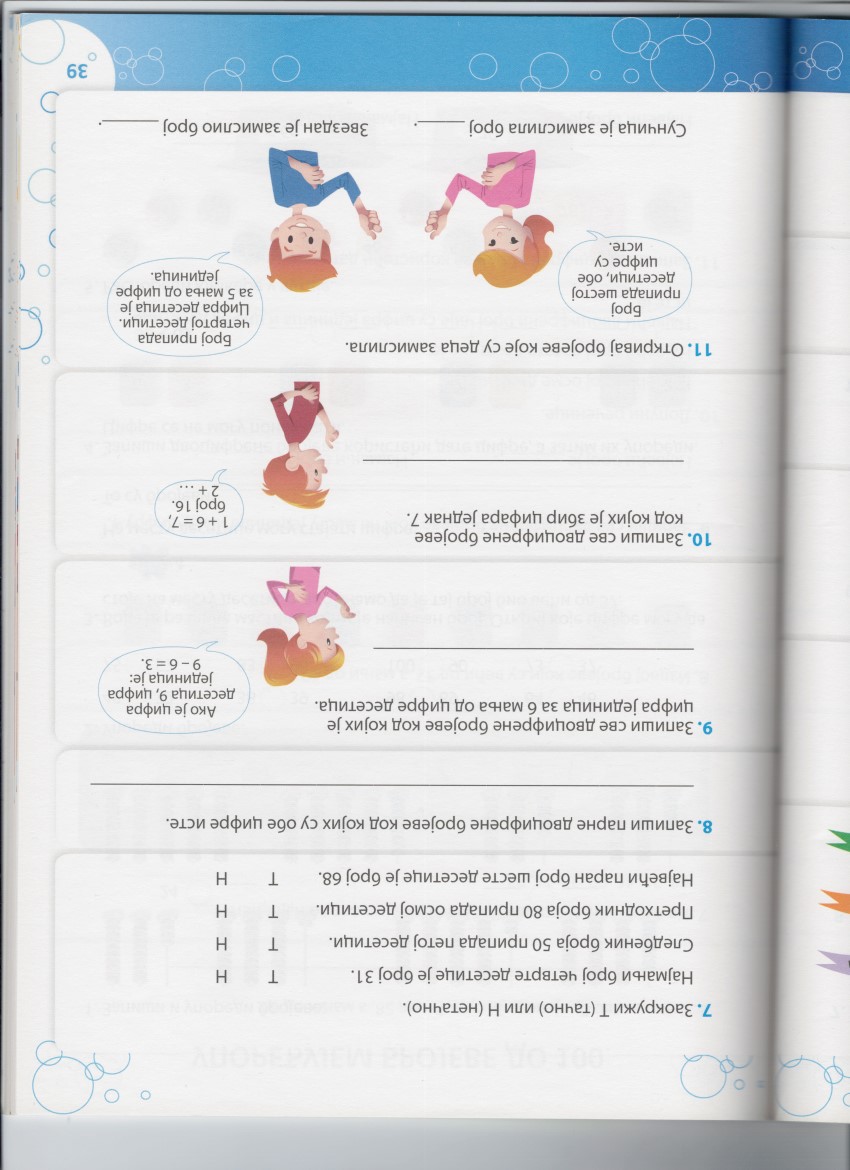 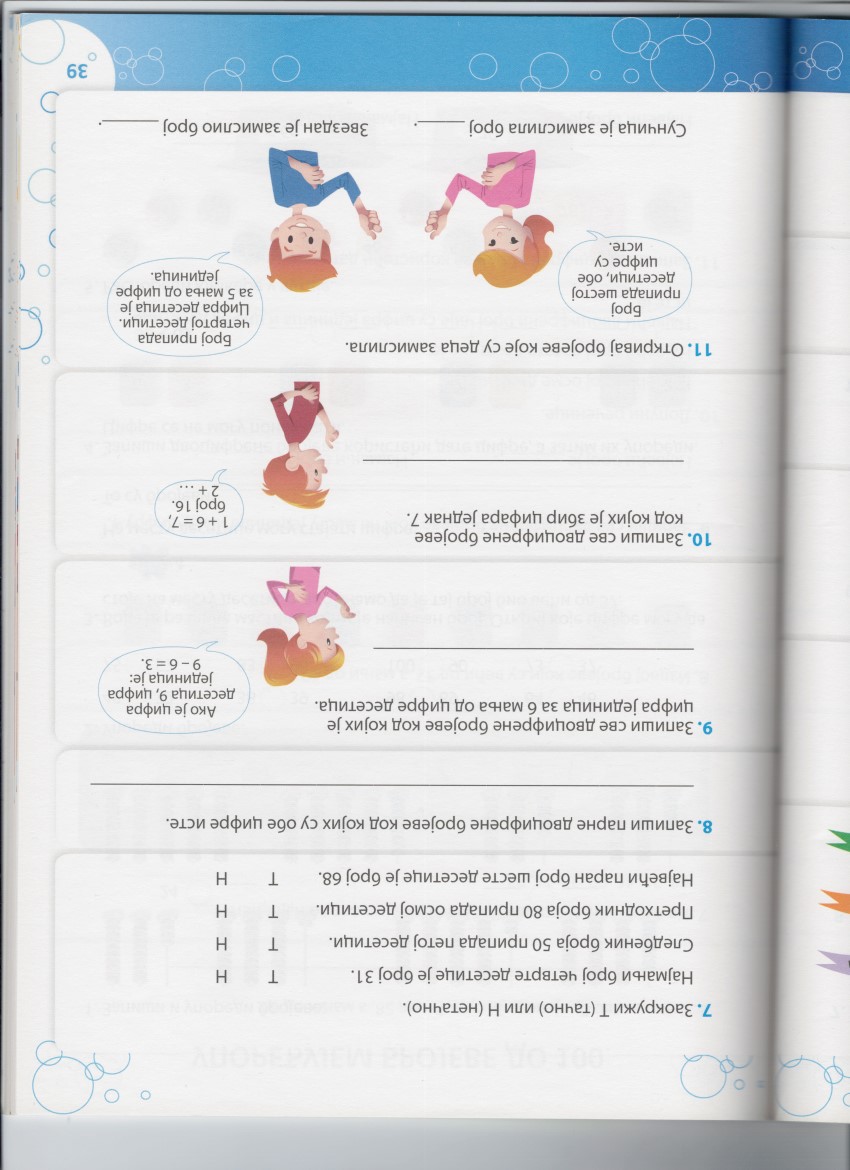 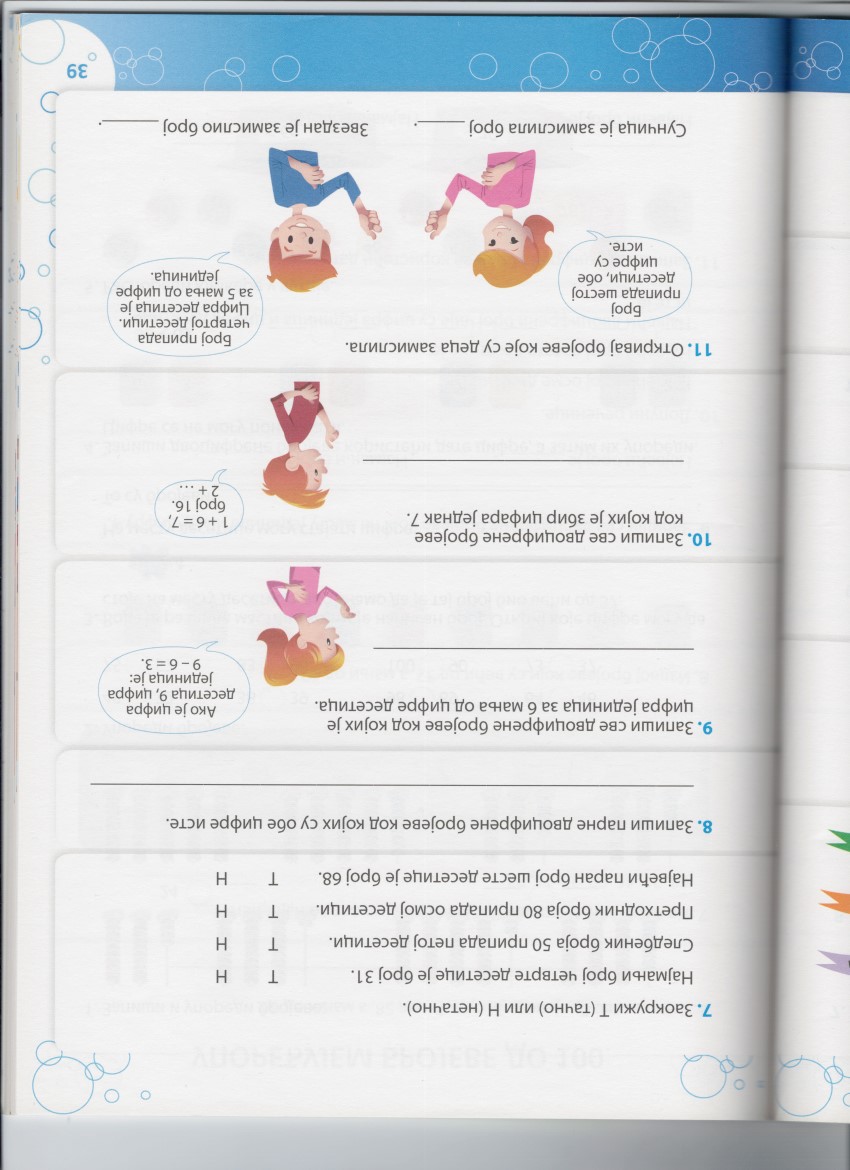 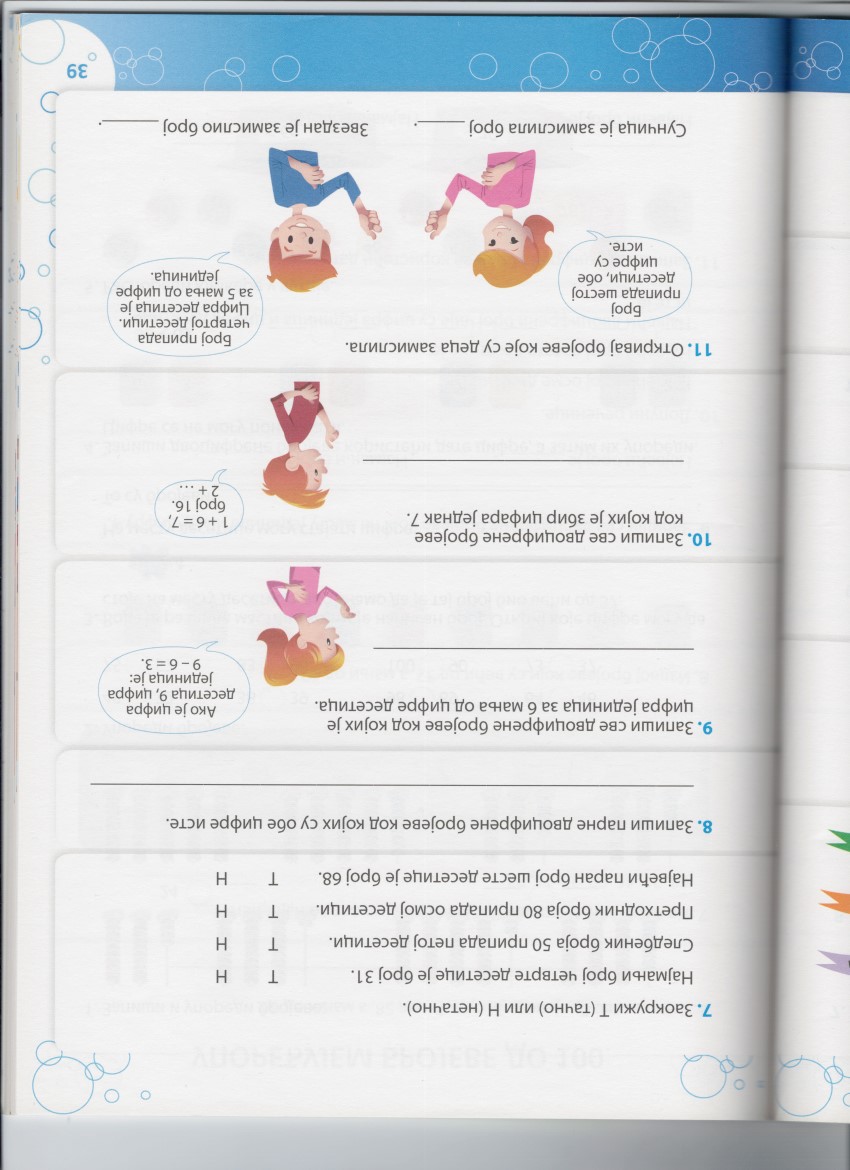 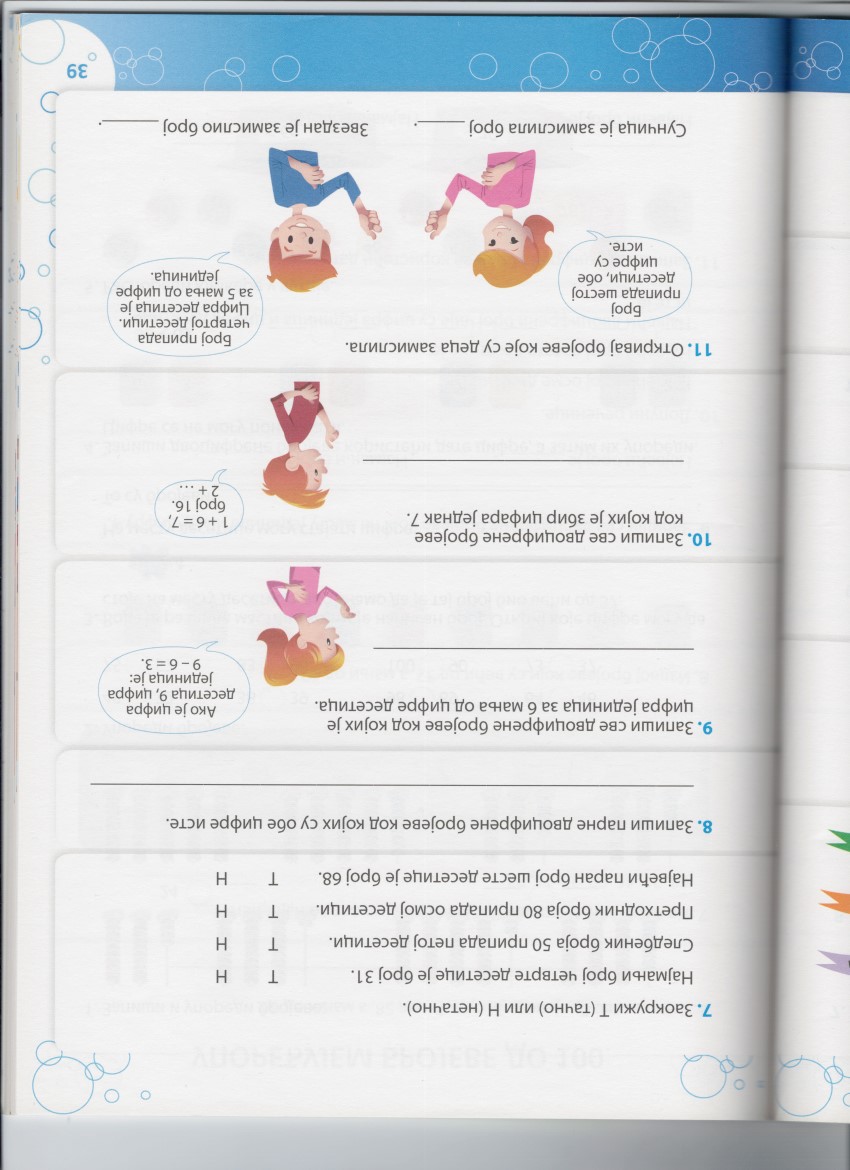 38
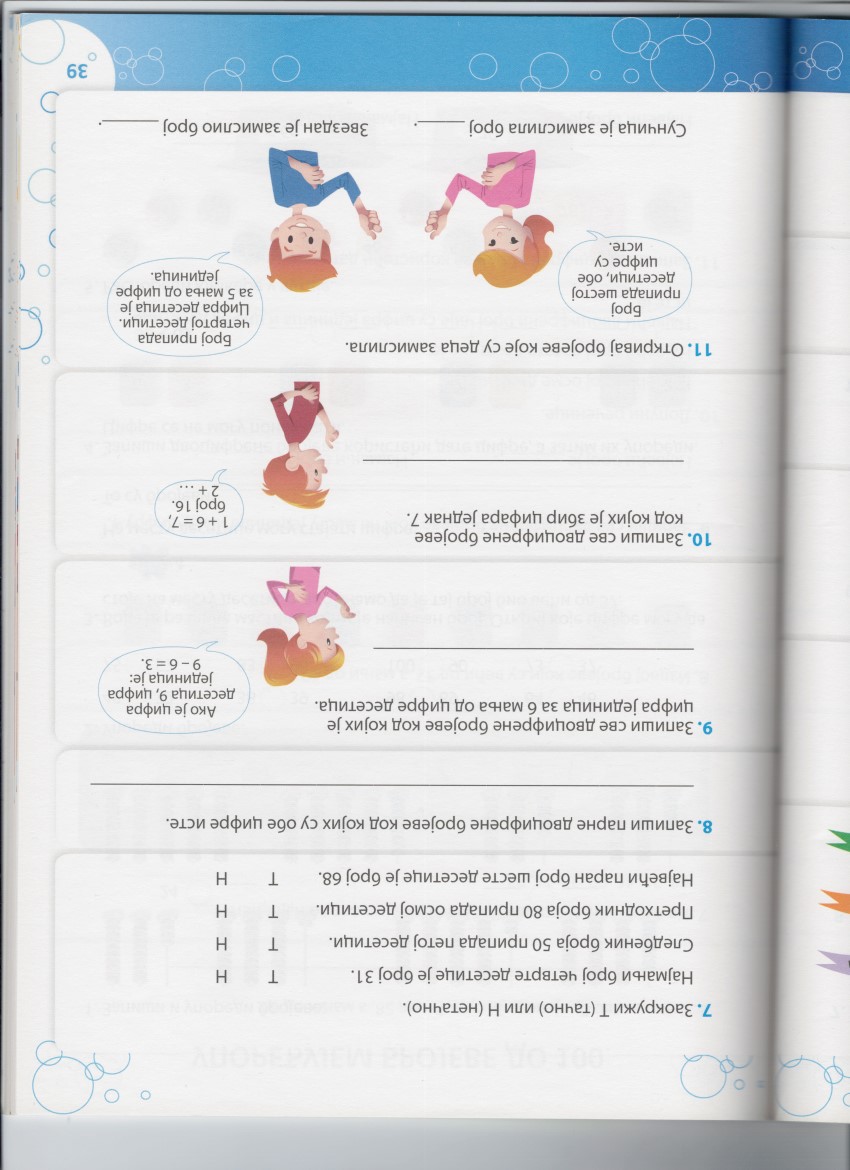 55